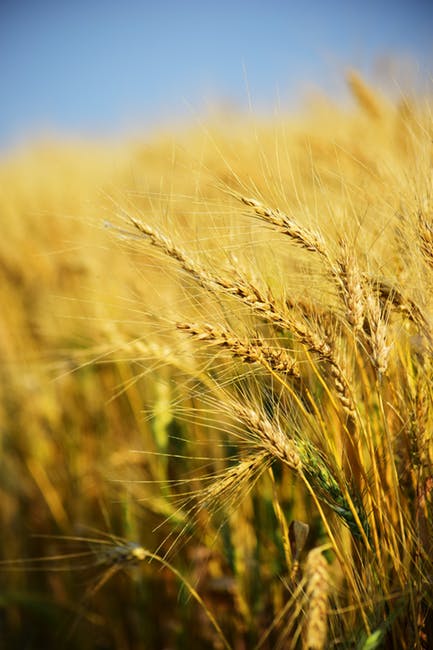 Stav rokovaní o SPP 2021-2027Priority SPPK v rámci Plánu obnovy (NGEU)
Dohoda na rozpočte EÚ na Európskej rade (úroveň premiérov)
Dohoda na rozpočte EÚ na Európskej rade (úroveň premiérov)
Dohoda na rozpočte EÚ na Európskej rade (úroveň premiérov)
Nemecké predsedníctvo EÚ
Neformálna Rada ministrov poľnohospodárstva 31.08.2020
Rada ministrov poľnohospodárstva 21.09.2020
Rada ministrov poľnohospodárstva 21.09.2020
Čo bude nasledovať?
Aktivity SPPK
Predstavy SPPK o smerovaní agrosektora (priority SPPK)
Predstavy SPPK o smerovaní agrosektora (priority SPPK)
Priority SPPK v rámci Plánu obnovy EÚ
Priority SPPK v rámci Plánu obnovy EÚ
Priority SPPK ohľadom Intervenčnej stratégie / Strategického plánu SPP
Štátna pomoc – požiadavky SPPK 2020